R Stats Bootcamp 02
The R LanguageEd Harris
2023-01-24
R Stats Bootcamp 02
R Stats Bootcamp 02

The R Language
(R as a passive-aggressive butler)
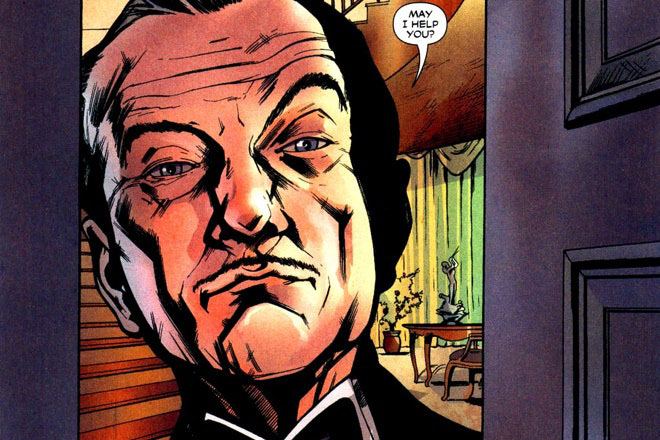 Objectives
Example script, comments, help, pseudocode
Math operators
Logical Boolean operators
Regarding “base R” and the Tidyverse
Practice exercises
Example script, comments, help, pseudocode
Demo: The concept and purpose of a script

Tips:
Work through bootcamp by coding
Type your own code
Document code with comments
Example script
Download and open this in RStudio:
Example script

## HEADER ###### Who: <YOUR NAME>## What: 2 R language basics## Last edited: <yyyy-mm-dd format)####
Contents > organisation
## CONTENTS ###### 2 Example script, help, pseudocode  ## 3 Math operators  ## ...
Code chunks
NB syntax of comment

## 2 Example script... pseudocode  ####

The ## and #### make it a chunk!
Also navigation
Help
# Display help page for the function meanhelp(mean)
Help
Anatomy of help pages

# Help for mean()help(mean)
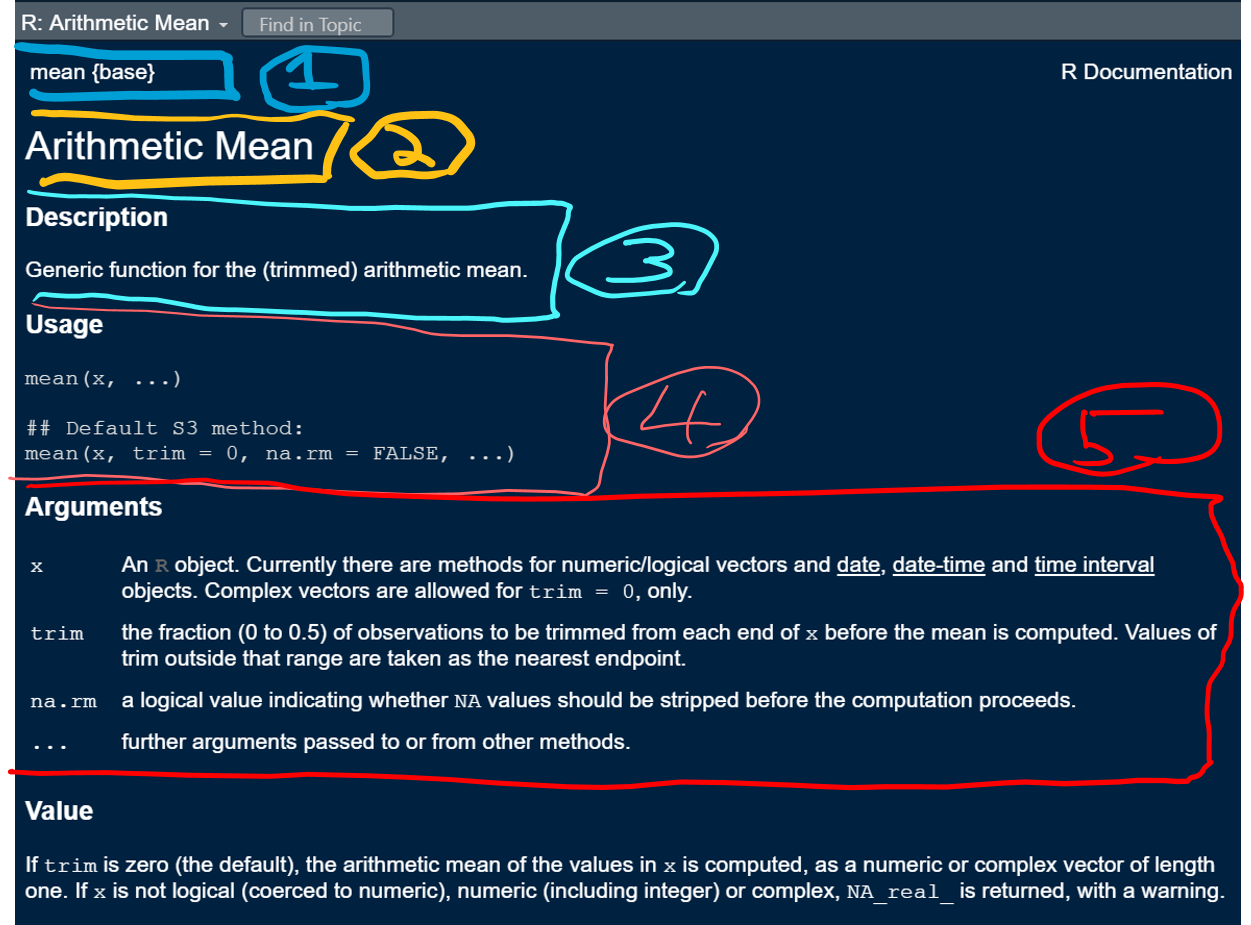 Pseudocode
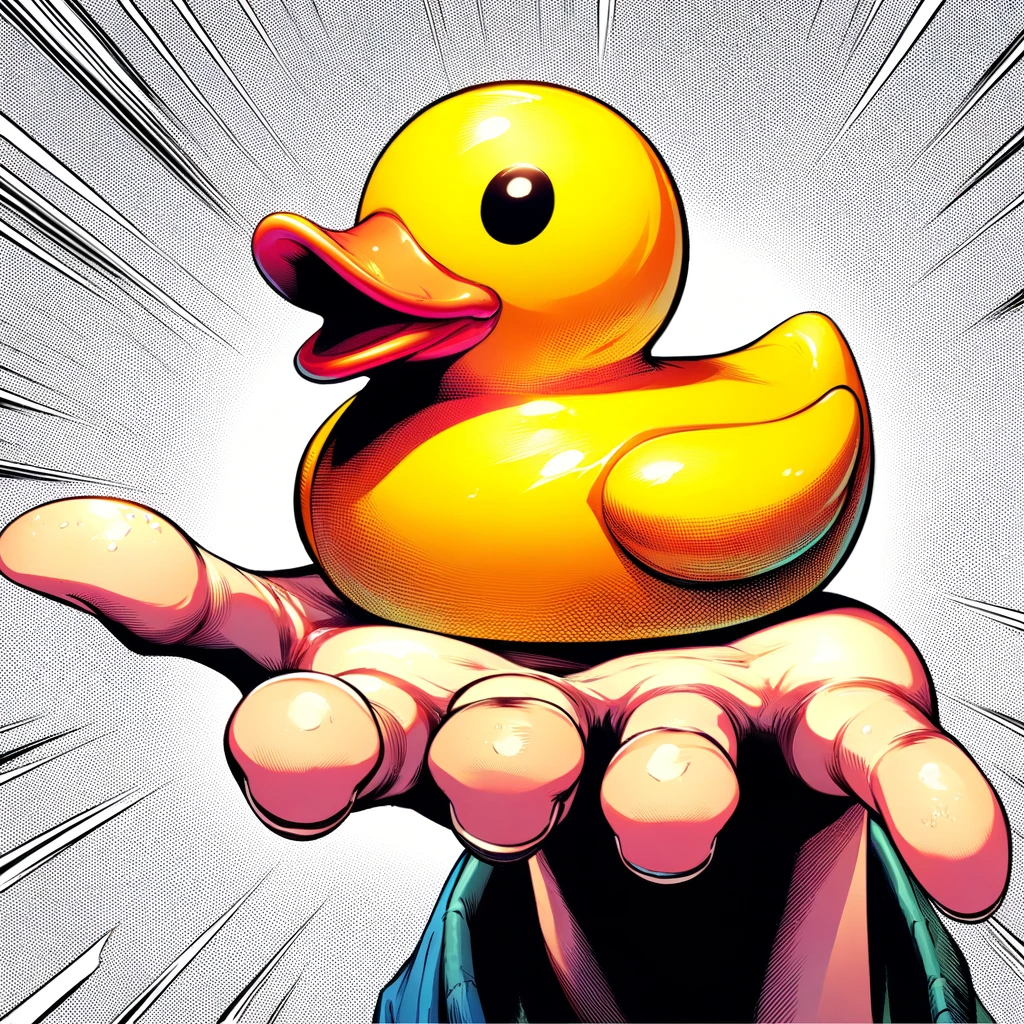 Tell it to the duck!

Break problem down into smaller chunks
Helps with understanding
Give example
Math operators
R math “syntax” works like any calculator
+, -, *, /, ^, etc.

# Add with "+"2 + 5# Subtract with "-"10 - 15
Order of operation
# Try this4 + 2 * 3# Order control - same4 + (2 * 3)# Order control - different...(4 + 2) * 3
Use of spaces
Spaces don’t matter, but style…

# Try this6+10                # no spaces7     -5            # uneven spaces1.6  /         2.3  # large spaces16 * 3              # exactly 1 space# exactly 1 space probably best...
Logical Boolean operators
TRUE and FALSE

# Try this3 > 5 # True, yes?# 3 is compared to each element3 < c(1, 2, 3, 4, 5, 6)
Logical Boolean operators
Useful booleans

# Try thisx <- c(21, 3, 5, 6, 22)xx[x > 20]
Regarding “base R” and Tidyverse
"R is rapidly devolving into two mutually unintelligible dialects..."

"I, as a seasoned R programmer, cannot read Tidy code..."
Base R versus Tidyverse (Norm Matloff)

Each has merits
Existence of both makes Googling help harder
Practice Exercises